Paper for octavosInnovation in early sixteenth-century book production.David Shaw
The Bibliographical SocietyTuesday 15 December 2020
Medieval paper
Aldine octavos
Octavos after Aldus
Medieval paper
The Bologna Stone
a late fourteenth-century limestone slab (now in the Museo Civico Medievale of Bologna), which has the approved dimensions of four categories of paper carved into it
Imperialle	imperial	68 x 48 cm
Realle	royal		42 x 60 cm
Meçane	median	35 x 50 cm
Reçute	chancery	31·5 x 46 cm
Neil Harris, http://ihl.enssib.fr/en/paper-and-watermarks-as-bibliographical-evidence/the-shape-of-paper
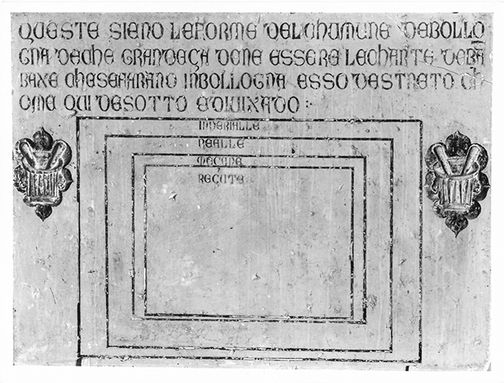 Museo Civico Medievale, Bologna
[Speaker Notes: The medieval paper sizes are those used by incunabulists to name the paper sizes of their books.]
Medieval paper (2)
The shape of the sheet of paper
Divide the height of the sheet by the width : 
Ratio of width to height is approximately 1 : 1·41
This is equivalent to 1 : square root of 2 (1·4142135623731)
The same ratio as the modern A0, A1, A2, A3, A4, A5 papers (ISO 216)
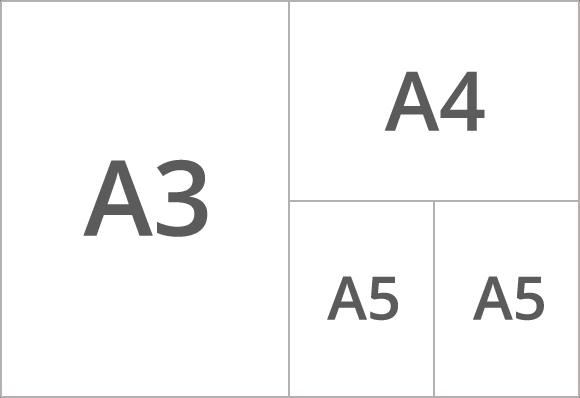 Medieval paper (3)
Just like modern A3, A4, A5 paper, when the sheet is folded in two, the height/width ratio remains roughly the same 
in folio, quarto, octavo, sextodecimo, etc., 
(but not in 12°, 18°, 24°, etc.)
A chancery sheet (31·5 x 46 cm, ratio 1 : 1·46) gives an octavo page of 15·8 x 11·5 cm (uncut), (ratio 1 : 1·38)
Sheet size is important
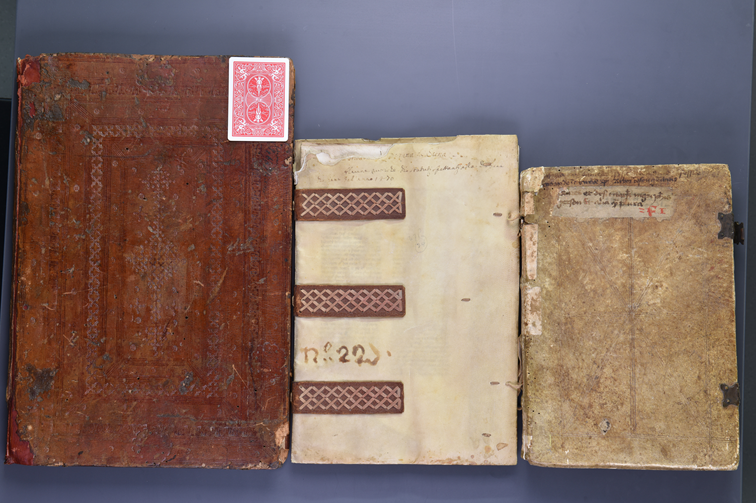 Three manuscripts in folio format using three different sizes of paper
Royal folio	Median folio	Chancery folio
University of Pennsylvaniahttps://schoenberginstitute.org/2017/01/30/the-needham-calculator-1-0-and-the-flavors-of-fifteenth-century-paper/
Five manuscripts written on Chancery paper in five formats
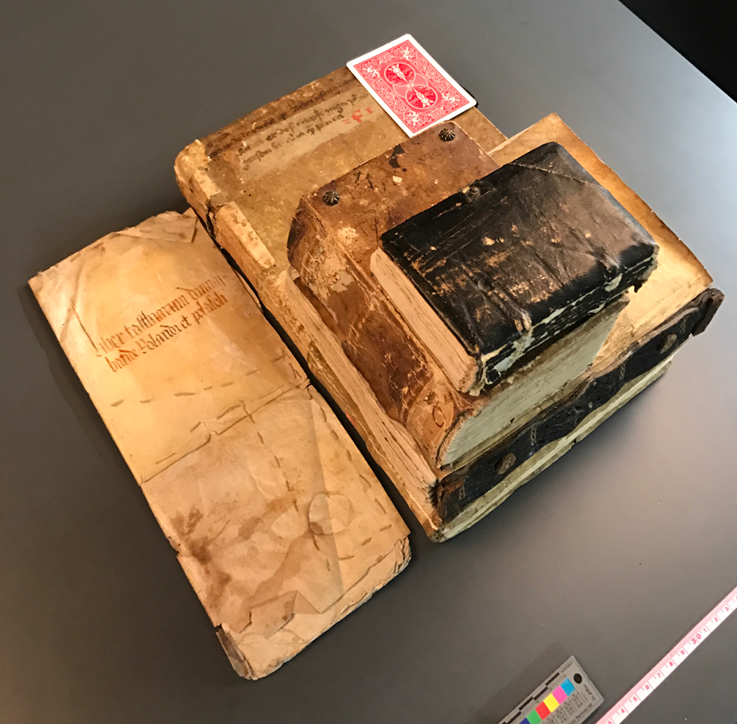 16mo
	octavo
	quarto
agenda quarto	folio

University of Pennsylvania
https://schoenberginstitute.org/2017/01/30/the-needham-calculator-1-0-and-the-flavors-of-fifteenth-century-paper/
Paul Needham’s work on early printing paper
As well as Imperial, Royal, Median and Chancery papers, Paul Needham identifies some intermediate sizes used in incunable printing:
Super-royal
Super-median
Super-chancery
These are wider, with a width-to-height ratio of 1 : 1·33 and do not preserve the ratio when folded.
A super-median sheet gives an octavo page of 17 x 13 cm (uncut), ratio 1 : 1·53.
Recording the data for paper sizes
Cataloguers and bibliographers should record page dimensions and should record the sheet size and name, calculated from the format (but they don’t).
The ‘Needham Calculator’ (by Will Noel and colleagues in Philadelphia): 
https://schoenberginstitute.org/2017/01/30/the-needham-calculator-1-0-and-the-flavors-of-fifteenth-century-paper/
http://www.needhamcalculator.net/
[Speaker Notes: Needham constantly insists that incunable catalogues should record the page and sheet sizes of the books they catalogue.

This is also needed for sixteenth-century books though hardly any catalogues do record these dimensions.]
The ‘Needham Calculator’
http://www.needhamcalculator.net/
Produced by Will Noel and colleagues at UPenn, and named after Paul Needham
On into the sixteenth century …
Aldine octavos
1501 : innovations by Aldus Manutius in Venice
a novel publishers’ series
plain-text editions of classical authors (Latin, Greek and Italian) 
in octavo format
in italic type
undecorated appearance
new page size, giving tall, slim pages
Aldine Juvenal and Persius, 1501
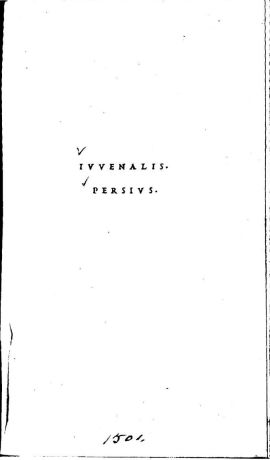 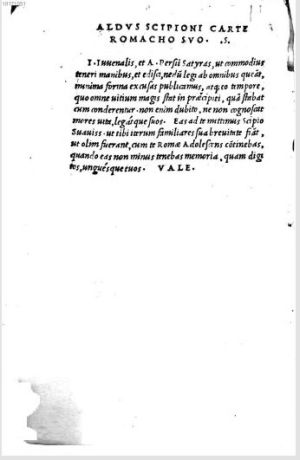 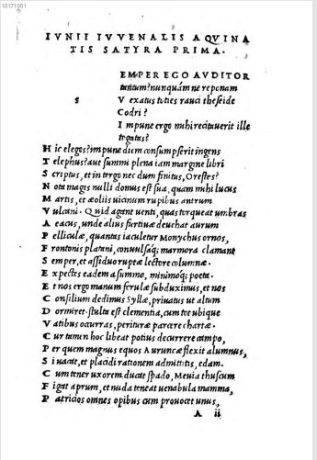 Images from BnF copy, Gallica
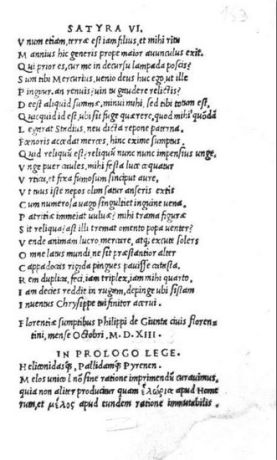 The popularity of the Aldine octavos
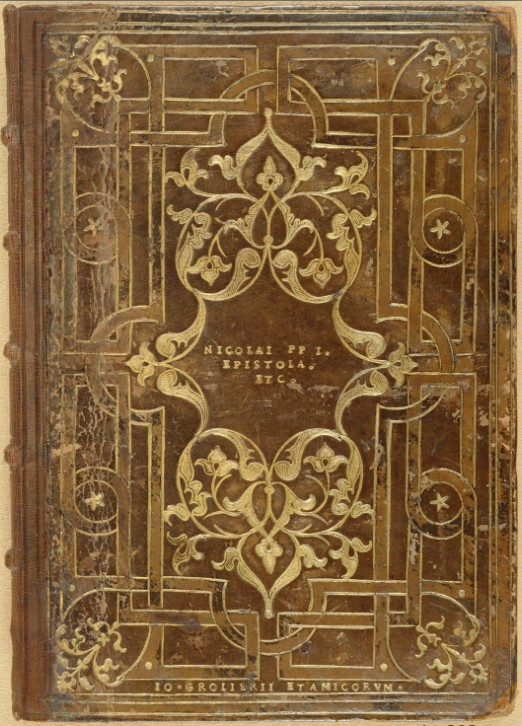 The Giunta Juvenal & Persius, Florence 1513
Jean Grolier (and friends)
The paper for the Aldine octavos
The Aldine sheets are squarer than standard, with a width-to-height ratio of 1 : 1·2
When folded for octavo, the uncut page is typically taller and slimmer, with a ratio 1 : 1·67 (1 : 1·63 when trimmed)

Sheet	height	width	ratio
Aldine	17·5	10·5	1·67
Super-chancery	17·0	11·5	1·48
Chancery	15·8	11·5	1·37
Paul Needham calls this new paper size ‘Narrow Median’.
[Speaker Notes: The non-standard papers do not preserve the height-to-width ratio when folded.
The Aldine octavos have a noticeably larger ratio because the sheets they are printed from have a smaller ratio – when folded three times the ratio is an inverse.]
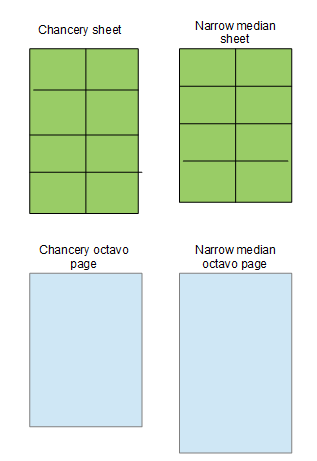 ‘Narrow median’ paper
Sheet size : 42 x 35 cm
Ratio : 1 :1·2
Octavo page size : 17·5 x 10·5 cm
Ratio : 1 : 1·67 (or 1 : 1·63 when trimmed by 1 cm)
[Speaker Notes: Narrow median is the name Paul Needham has given to the Aldine page size.]
The 1501 Aldine Juvenal and the binder
height	width	ratio
uncut	17·5	10·5	1·67
	17	10·5 	1·62	(NY, Morgan)
	16	 9·5 	1·68	(British Library)
	15·5	 9·5 	1·63	(NY, PL 1)
	15·5	 9·5	1·63	(NY, PL 2)
	15·5	 9·5 	1·63	(Oxford, Magdalen)
	15	 9·3 	1·67	(Oxford, Bodleian)
The ratios confirm that all six copies are printed on ‘Narrow Median’ paper.
[Speaker Notes: The page dimensions of six copies of the 1501 Aldine Juvenal.]
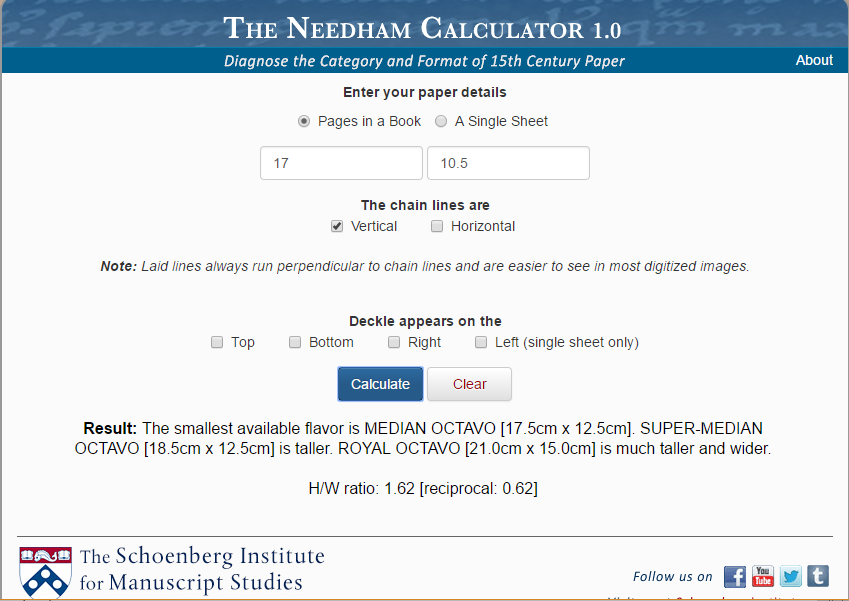 The Needham Calculator
Is designed solely for incunable papers
Does not recognise the narrow-median sheet size
Is Aldus’s Narrow Median paper an innovation?
Are there fifteenth-century octavos printed on narrow median sheets?
Paul Needham confirms that he knows of no incunable narrow-median octavos.
(If only more catalogues recorded page sizes, we could be more sure about this.)
Are there late-15th-century manuscripts written on narrow median paper?
The Aldine counterfeits printed in Lyon
Copying the Aldine octavos
By 1501/1502, printers in Lyons were issuing counterfeit editions of the Aldine octavos
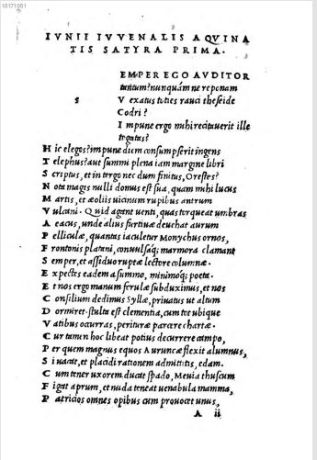 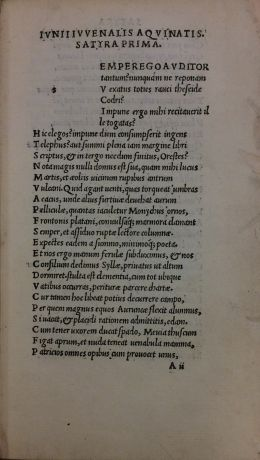 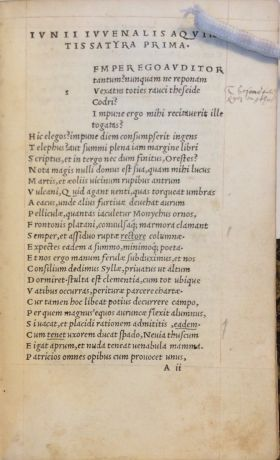 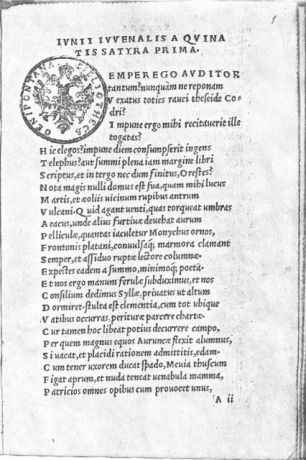 Juvenal:	Aldus, 1501	[Lyon, 1501/1502]	[Lyon, 1504?]	[Lyons, 1506?]
The Lyons Aldine counterfeits : What to copy?
Texts:	line-by-line, page-for-page look-alike
Type:	a close copy of the Aldine italic type*
Paper:	the same tall narrow page size as the Aldines


* David J. Shaw, ‘The Lyons counterfeit of Aldus's italic type: a new chronology’, In: The Italian book 1465–1800: Studies presented to Dennis E. Rhodes on his 70th birthday, edited by Denis V. Reidy, The British Library, London, 1993, pp. 117–133.
[Speaker Notes: The Lyons printers wanted to produce close facsimiles of the Asldine octavo editions.
This meant copying the text, using close copies of Aldus’s italic type.
It also meant copying the page sizes Aldus had chosen.]
The Lyons Aldine counterfeits
A sample of 27 copies of Lyons Aldine counterfeits, 1501–1505
height-to-width ratios of narrow median paper:
	Average : 		1 : 1·65 (17.5 x 10.5)
	Smallest : 		1 : 1·50 (15·2 x 10·1 cm)
	Largest : 		1 : 1·83 (16·5 x 9·0 cm)
(Chancery or Median paper:		1 : 1·41)
Octavos after Aldus
311 octavos printed in France, 1501–1520, in the British Library collections
42%
French post-incunables (1501–1520)
Octavos printed in Paris by Pierre Vidoue
54 editions printed between 1521 and 1544

 	  9% 	narrow median sheets
 	78%	narrow super-median sheets
16th-century octavo editions of Juvenal
60 octavo editions of Juvenal
Date range : 1501 to 1599
Average width-to-height ratio : 1 : 1·57 (= narrow median paper)
Range : from 1 : 1·41 / 1 : 1·43 (chancery and super-median paper)	        up to 1 : 1·75 (narrow median paper)
90% are printed on narrow median or narrow super-median paper)

Source: http://juvenal.referata.com/wiki/Narrow_median_octavos
Plantin’s 1565 Juvenal and Persius
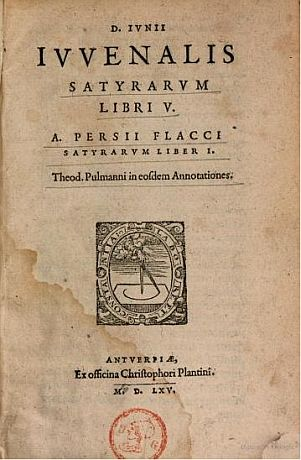 Octavo
Page dimensions: 16·5 x 11 cm (Bodleian)
Ratio: 1 : 1·5 (narrow)
Sheet size: 48 x 37 cm 
Narrow super-median
Plantin archives: ‘petit bastard’
English equivalent: ‘crown’
http://juvenal.djshaw.co.uk/index.php?title=Juv171
Conclusion
Aldus’s innovation of 1501 was not just the use of italic type and octavo format for classical texts.
Commissioning a new size of paper was quickly recognised by competitors as part of the appeal of his new series of books.
Further questions:
Was narrow median paper used for manuscript production in the late 15th century?
Were there similar developments for other paper sizes in 16th-century: folios, quartos, duodecimos, etc.?
Cataloguers and bibliographers must record page dimensions.
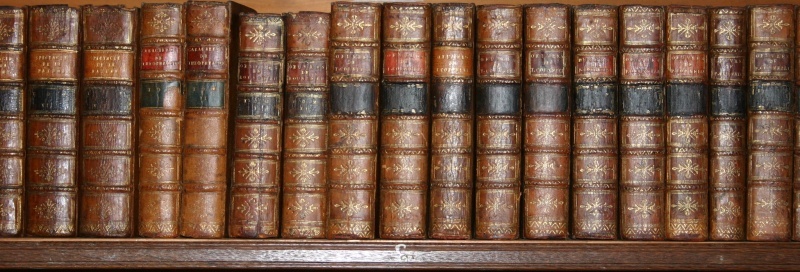 David Shaw
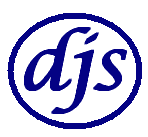 Web site : www.djshaw.uk
Email : david@djshaw.co.uk
Blog: https://www.djshaw.blog/
This file: docs.djshaw.co.uk/BibSoc_2020-12-15.pptx